Alan Sokal – o jedné aféře
Social Text: Transgressing the Boundaries : Towards a Transformative Hermeneutics of Quantum Gravity, 1996
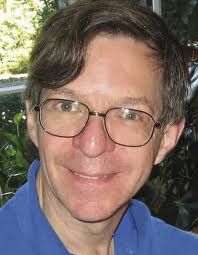 http://www.phil.muni.cz/fil/studenti/soutez99/docekal.html 
V závěru s dalšími relevantními odkazy na literaturu
Přenos vlastností objektu na výzkumníka a následné neadekvátní závěry
Je vyloučené, abych se s tímto člověkem vůbec bavil. Vždyť se jenom podívejte na některé položky ze seznamu jeho publikací: Pedofilní obrazy ve francouzské literatuře, Sex mladistvých jako literární inspirace, Příprava jehněčího stokrát jinak. To musí být úchyl. 
Apodiktická prohlášení, bez logické souvztažnosti, závěry nevyplývají z premis
Je zcela evidentní, že model přírodních věd se osvědčil. Stejně tak jen ignorant by pochyboval o tom, že řada prvků tohoto modelů je velmi dobře aplikovatelná i na další obory lidské činnosti. Je pak naprosto jasné, že historie, byť se zdá být podložena jakkoli silnými fakty, je stále jenom interpretace, která se proměňuje v čase.
Citace autorit zcela odlišných kontextů, než ve kterých byly vyřčeny
Již J. D. Bernal upozorňuje na názor členů královské společnosti, že „věda se má zabývat přírodou a řemesly a že má být užitečná.“ (Bernal, J. D. Věda v dějinách, Praha 1960, sv. 1, s. 291.) Snahy humanitních oborů se pak v tomto světle jeví jako zcela liché.
Nezdůvodněné zevšeobecňování výsledků výzkumů speciálních věd

Heisenberg ve svém principu upozorňuje, že „komplementární vlastnosti zkoumaného objektu není možné zjistit současně se stejnou mírou přesnosti“. Tato nemožnost dosažení přesné znalosti komplementarit platí i ve společnosti. Prostě není možné jednoznačně současně určit, nakolik byly finanční prostředky rozkradené, nebo prožrané. Co nebylo ukradeno, bylo prožráno.
Při použití metafor jsou zaměňovány jejich kontexty - metafory z fyziky (pěna, teorie strun, teorie relativity) jsou použity, jako by měly pouze význam, který jim přisuzuje běžný jazyk... 

Kvantová mechanika běžně pracuje s takovými vlastnostmi částic, jako jsou šarm, barva a podivnost. Ano, svět kvantové mechaniky je opravdu podivný a pestrobarevný, neuděláte jistě chybu, když se jeho šarmem budete inspirovat i ve svých, zcela odlišných oborech.
Neoprávněná aplikace vědeckých teorii z jednoho vědeckého oboru na jiný (geometrické modely neuróz u Lacana, spojování topologie s psychologií, psychoanalýza AIDS s topologií...).
V moderní vědě zcela nekompromisně zvítězil atomismus. Svět podle moderní vědy je diskrétní, složený z elementárních částic, mezi kterými působí čtyři základní fyzikální interakce. A stejně jako fyzici usilují o nalezení teorie sjednocující tyto interakce, musí se i historici/psychologové/lingvisté/… snažit eliminovat svá četná vysvětlení a najít jedno univerzální.






(Všechny příklady jsou vymyšlené.)
Vědecký jazyk
Volba univerza (soubor předmětů)
Intencionální báze (volba       vlastností z předmětného univerza)
Syntaktická báze (volba jazykových prostředků a pravidel používání)
Z Carnapovy klasifikace vět
Kvazisyntaktické věty
-------------------------------
A) Věta předmětného jazyka 
B) Věta metajazyka
C) Podvodné věty „tvářící se“ jako A, ale jsou B
Jazyk a metajazyk
Úroveň
Ontická – předmětnost
Epistemická – výpověď o předmětnosti

Rozlišení (faktu) objektivního světa a jeho popisu (interpretace)
(Zpochybnění objektivity – vše je jen text – pravda není – je jen názor – každý má nárok na názor – každý si plká, co chce)
Rozpoznání lžitextu — argumentace
Věcné argumenty
Konzistentnost
Invariantnost 

Argument z autority
Slovní efekty a bonmoty
Nadměrnost citací (neúčelnost)
Rozpoznání lžitextu — obrazové a jazykové prostředky
Metaforičnost jazyka
Usazené metafory
Konvenční a nekonvenční metafory
Vědecká metafora (oborová, nekonvenční)
Francouzská strategie
Závěr
Argument 1



Argument 2



Argument 3
Vše, co je řečeno (napsáno) slouží účelu závěru
Německá strategie
Více témat (ukázat vlastní šíři kompetencí)
Obecnost (včetně vymezení negativních  cest)
Komplexnost (a to i rostoucí během tvorby)


	Opouštění neproduktivních směrů
Anglická strategie
Proč to píšete
Jak (zdroje a metody)
Výsledky
Diskuse
Potvrzené závěry
Odkazy
Resumé

					Horyna, Břetislav - Krob, Josef (eds.). Cesty k vědě.
Argumentace
Složka technická
Elementární logika 
Pravidla usuzování
Strukturovaná (-telná) výpověď
Složka kreativní
Dobrý nápad
Věcná správnost
Metodický postup
Technická složka argumentace
Předpoklady 1, 2, n
Závěr 
n = 0  blábol nebo truismus
n = 1  nebezpečí idem per idem
Postup argumentace
Vyplývání z premis (tvrzení nebo jeho negace, např. Galilei a vztah m a v padajícího tělesa)  
Extrakce z premis (Pascalova sázka)
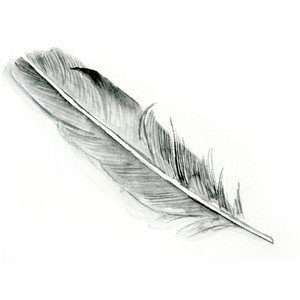 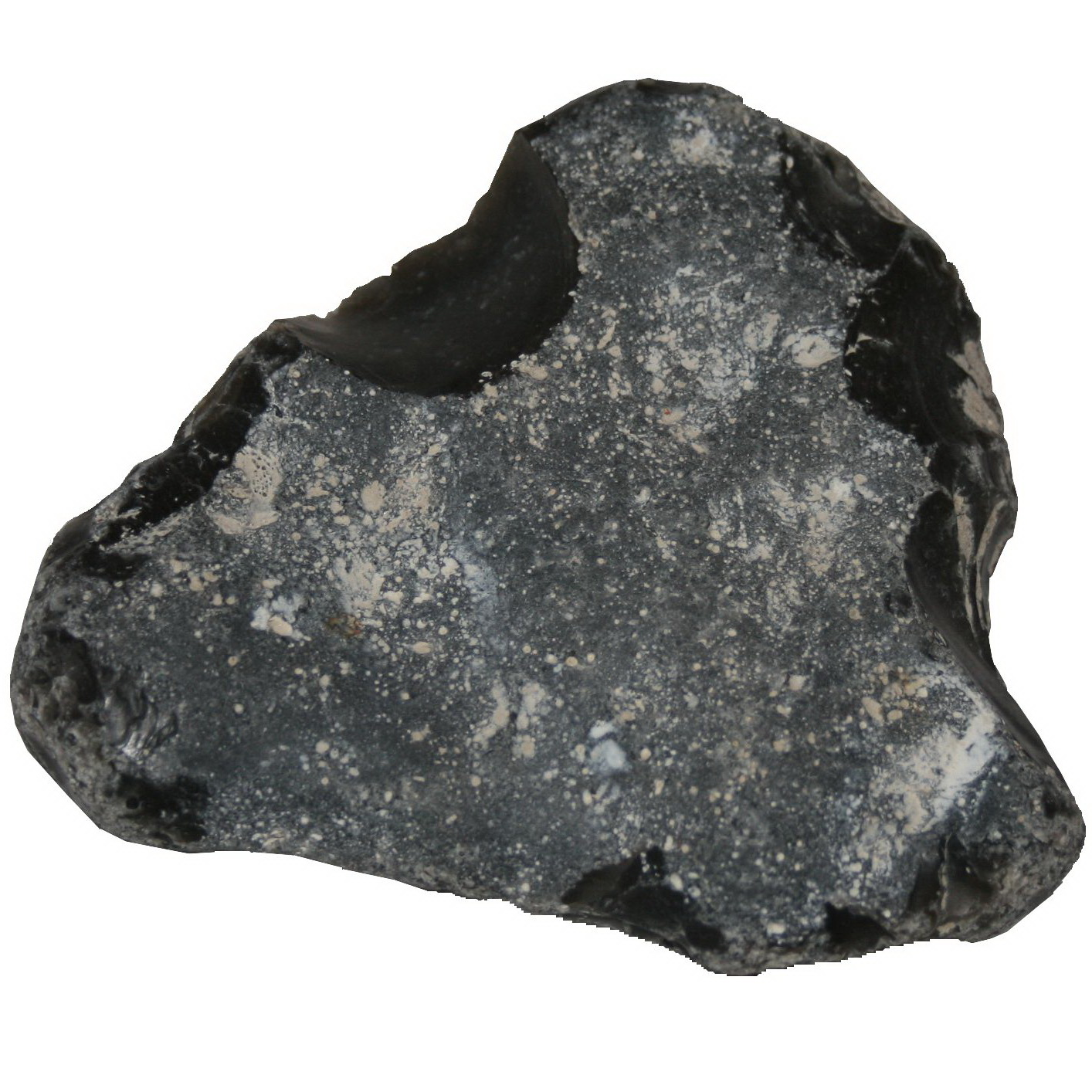 G. G.
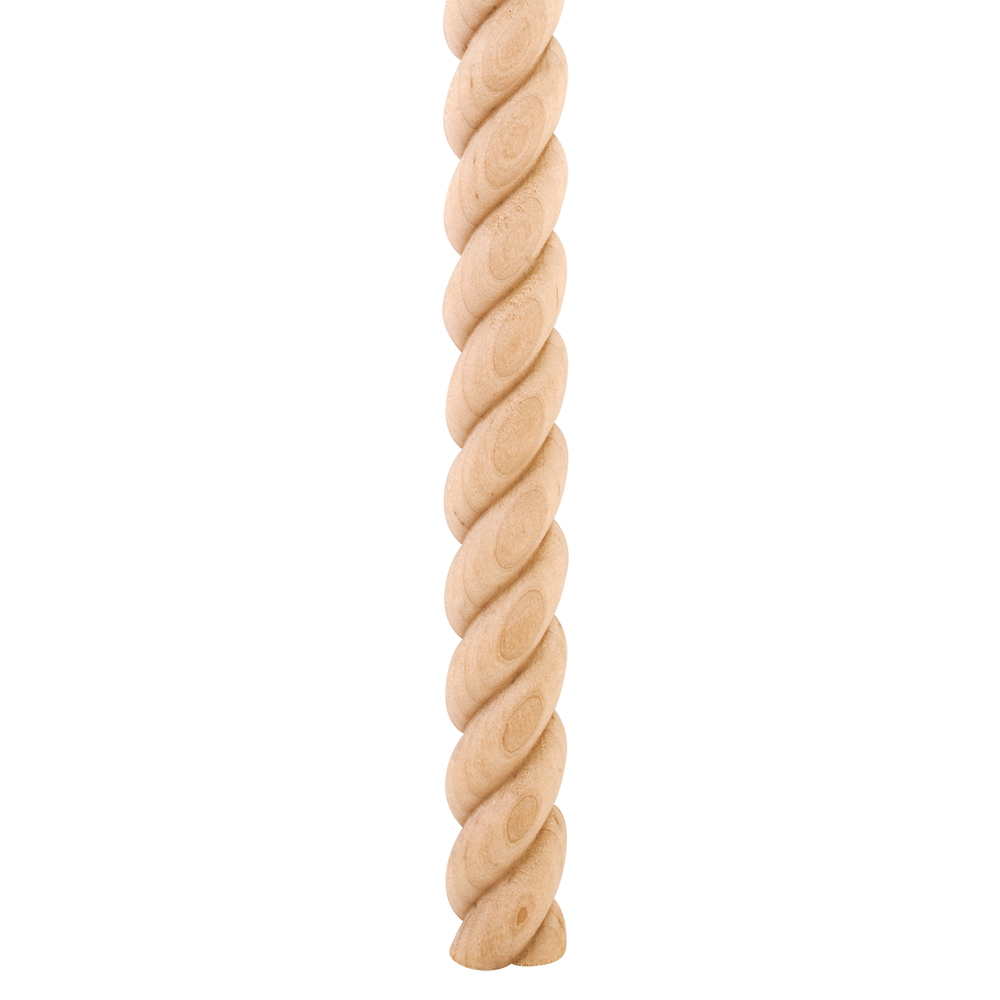 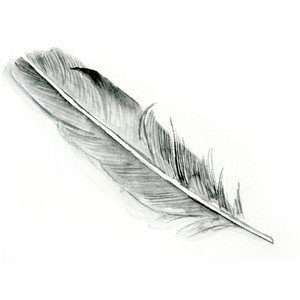 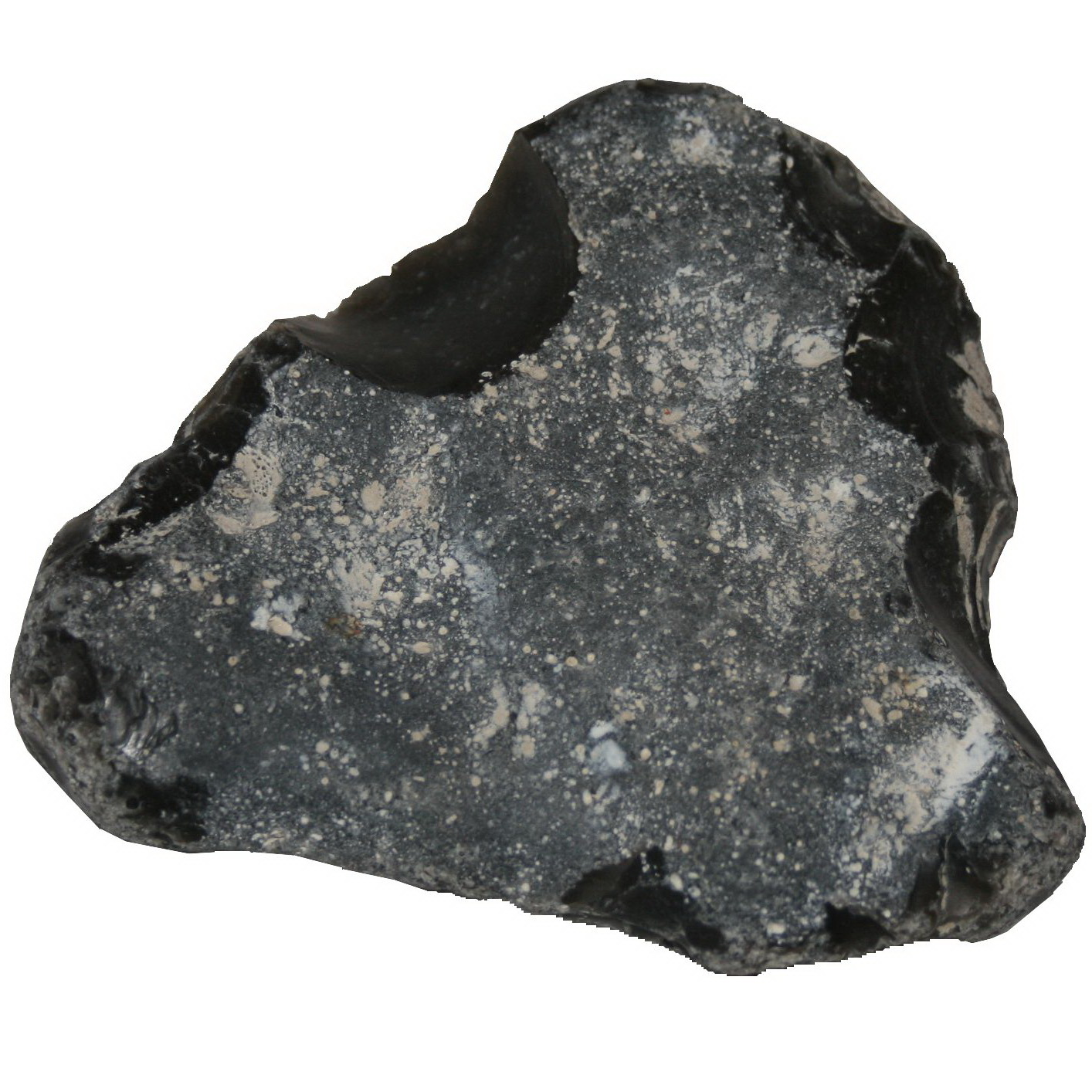 G. G.
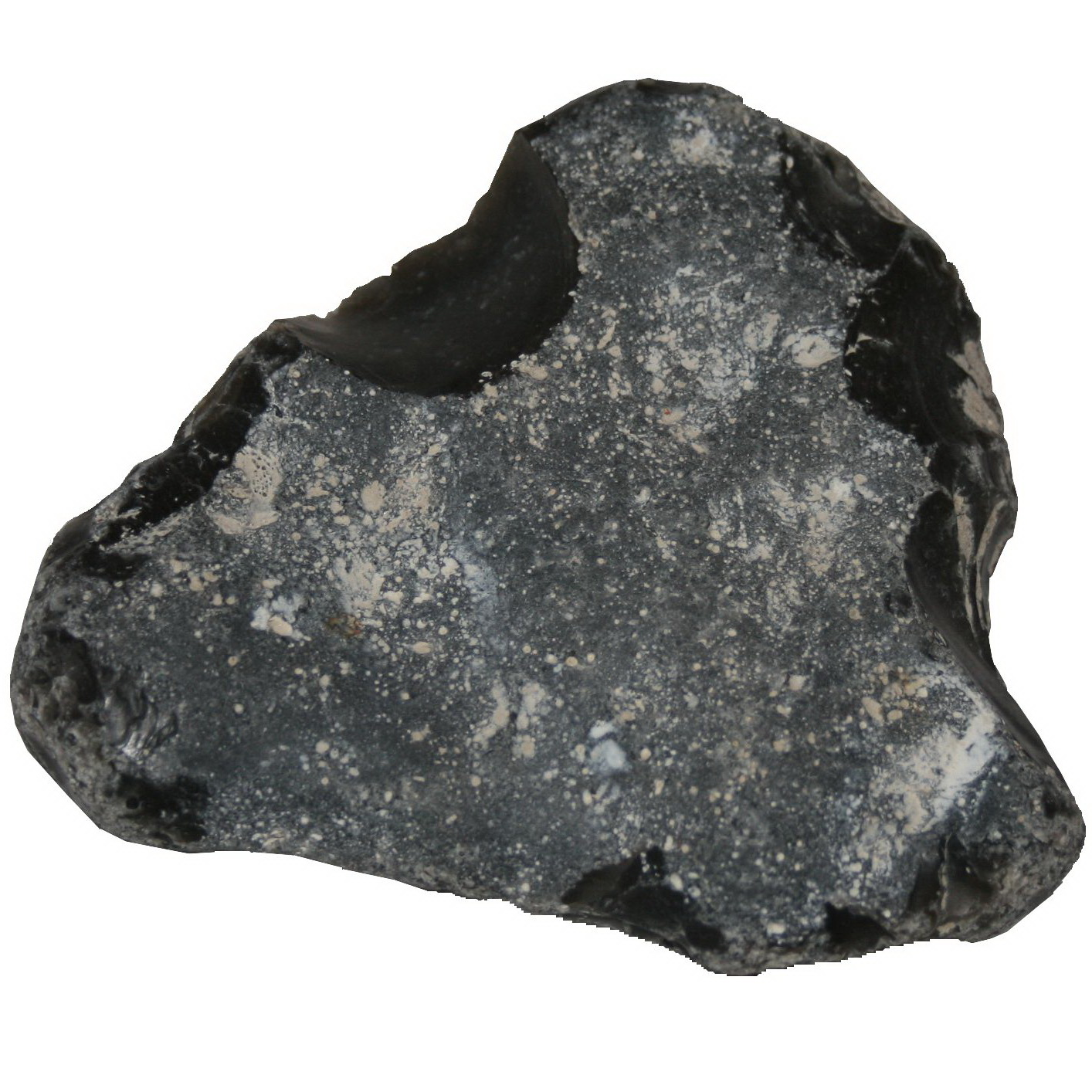 >
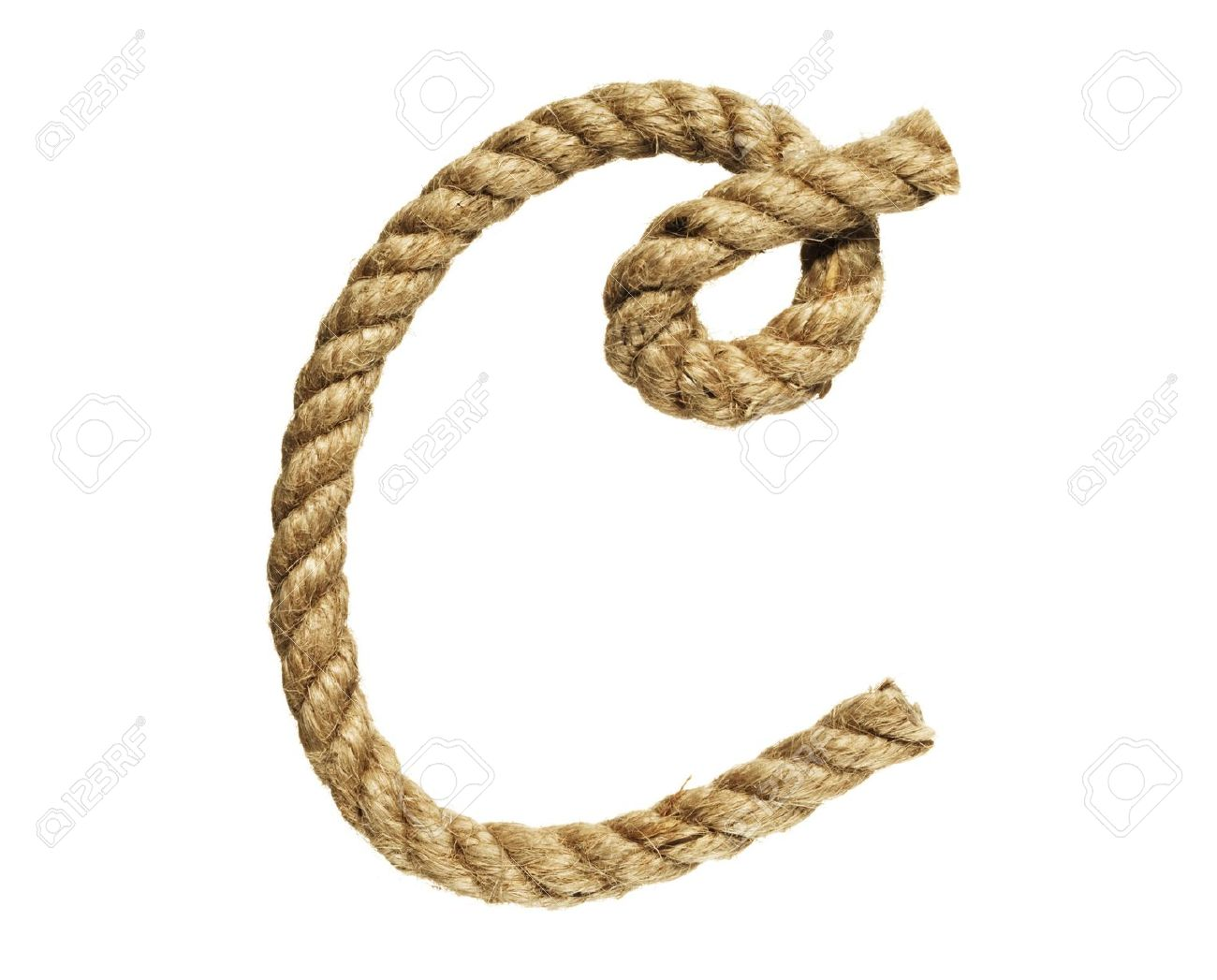 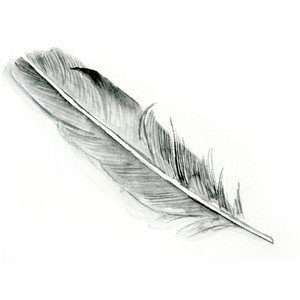 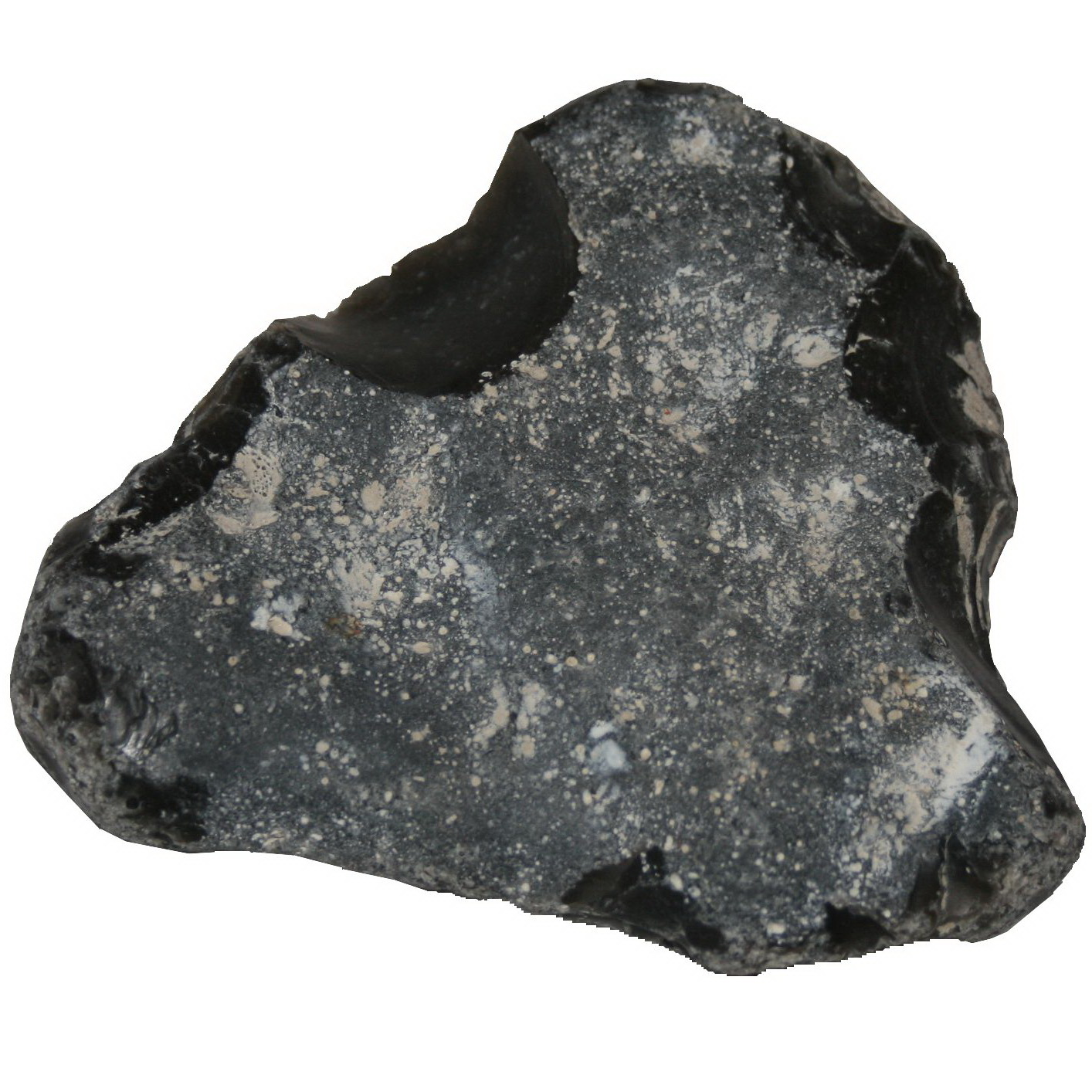 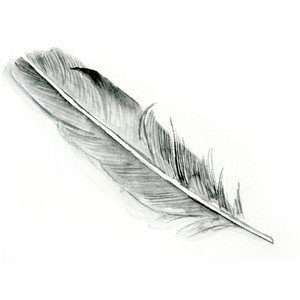 Pascalova sázka
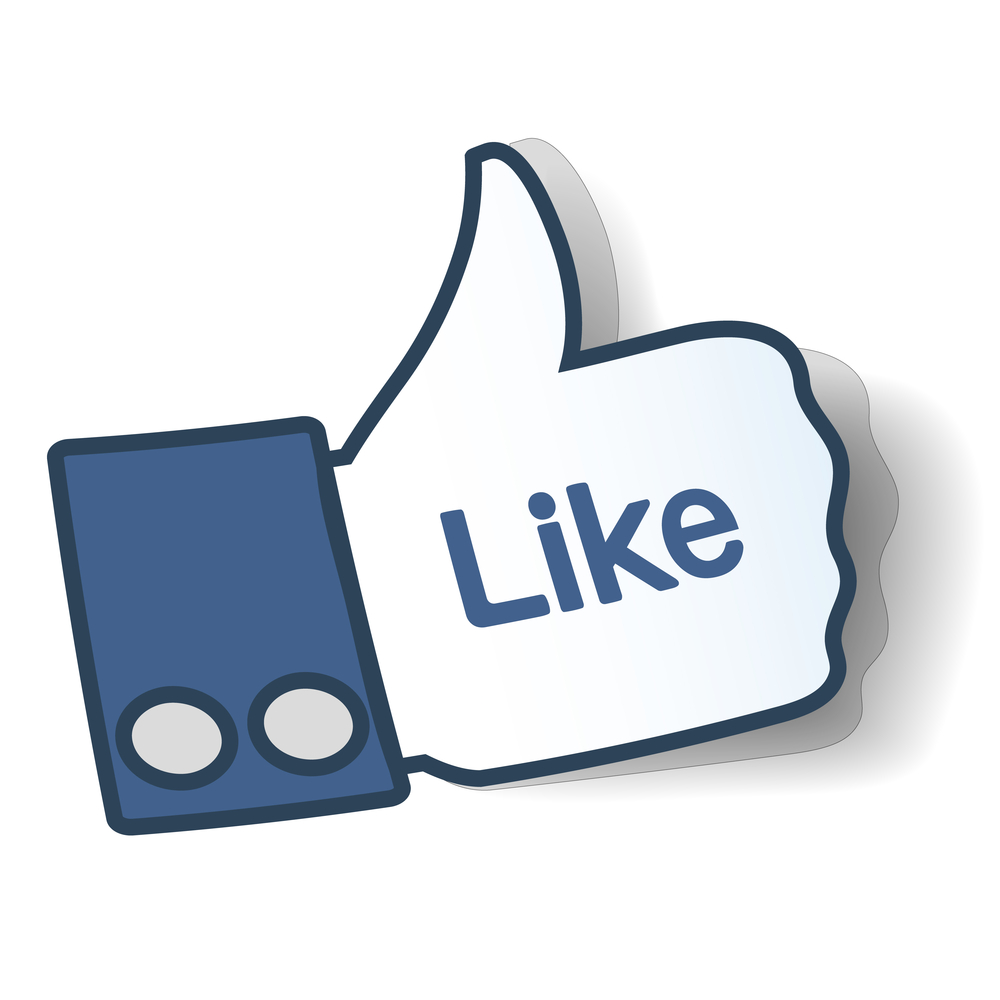 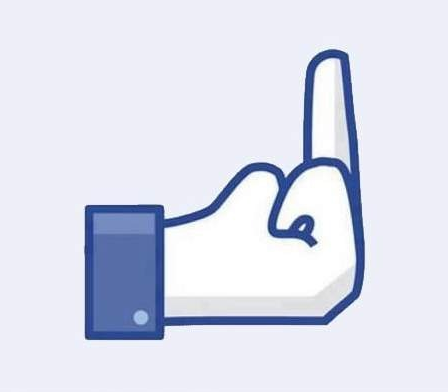 Paradigmata, principy usuzování, logické požadavky
Paradigma nepřímé úměry (těhotenství, kopáči… aditivní a intenzivní vlastnosti)
Princip totožnosti (používání výrazů ve fixované podobě A=A)
Princip sporu  požadavek bezespornosti (A≠A´)
Princip vyloučeného třetího (A nebo A´)
Princip dostatečného důvodu (metodologický požadavek)
					
					Horyna, Břetislav - Krob, Josef (eds.). Cesty k vědě.
[Speaker Notes: Horyna, Břetislav - Krob, Josef (eds.). Cesty k vědě.]
Věcná složka argumentace
Teorie  Fakt 
Domněnka, nápad 
Hypotéza (logická konzistence)
Teorie (explanace, predikce)
Vědecká teorie	— fakta
Vědecký fakt
Více pozorování
Invariantnost faktu vůči logickým transformacím
Mimo P nebo N
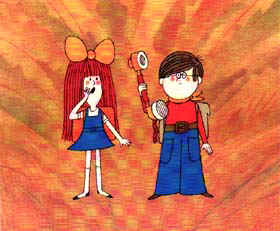 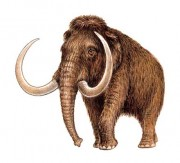 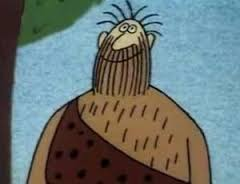 Vznik vědecké teorie — 1. domněnka
Seskupení faktů
Klasifikace, třídění, výběr
Generalizace
Vznik vědecké teorie  — 2. hypotéza
Vysvětlení faktů
Logická konzistence
Explanace, deskripce, predikce
Vznik vědecké teorie  — 3. teorie
Ověření
Logické
Empirické (ověření důsledků)
Obsahové
Interpretace teorie
Naivně empiristická
Instrumentalistická
Přísná
Empirická
Sémantická
Přirozená
Funkce teorie
Informativní
Systemizující
Prediktivní
Explanační
Pragmatická
Explanace (explikace)
Kauzální
Funkcionální
Teleologická

Pseudoexplanace
Vysvětlení kruhem
Ad hoc (≠ anticipace)
					
					Jastrzembská, Zdeňka: Aspekty vysvětlení, 2008.
Predikce
Extrapolace
Přímá
Korigovaná
Ekvifinalita
Simulace
Predikce
Informativní
Manipulativní
Konstruktivní (sebenaplňující se)
Varovné (sebevylučující)
Predikce
Deterministické systémy
Dynamické
Stochastické

Historický materialismus (K. Marx)
Dialektika „trajektorií“ (J.-P. Sartre)